Контрольный тестпо творчеству В.В.Маяковского
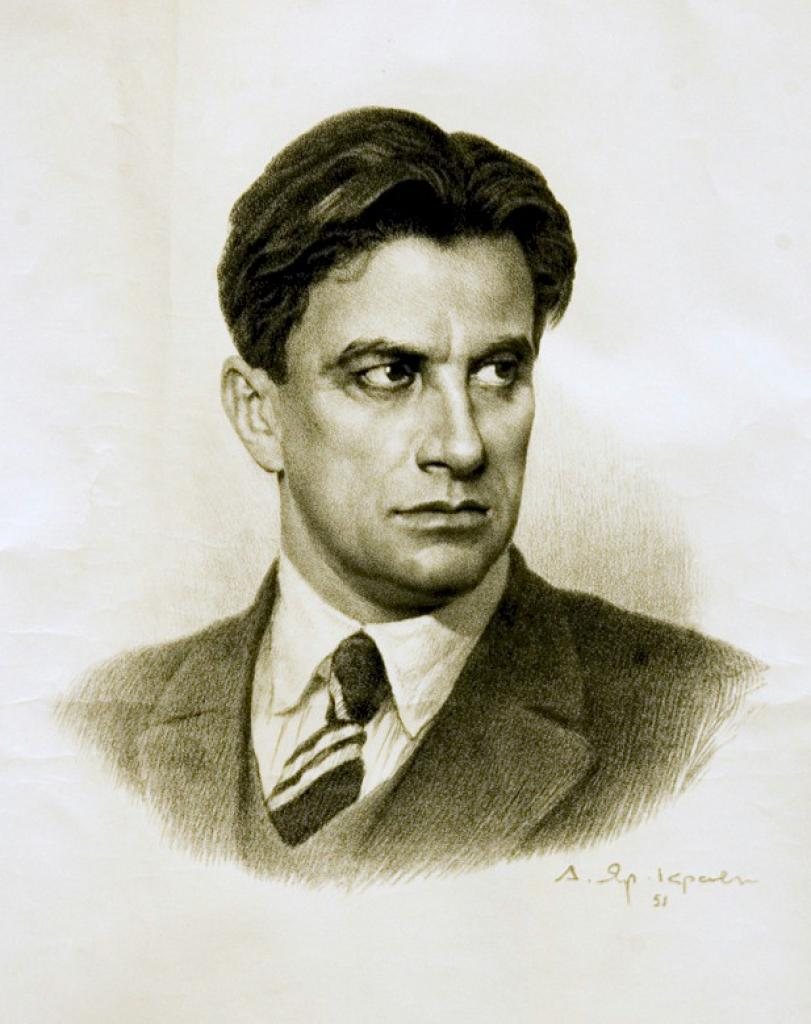 11 класс
1. Как вы понимаете выделенную строку данного отрывка?Я дедом — казак, другим — сечевик, а по рожденью грузин.
а) один из родителей Маяковского был грузином;
б) воспитателем Маяковского был грузин;
в) Маяковский родился в Грузии;
г) Маяковский был воспитан на грузинской культуре.
2. В какую партию вступил В. В. Маяковский в 1908 году?
а) РСДРП;
б) анархистов;
в) монархистов;
г) эсеров.
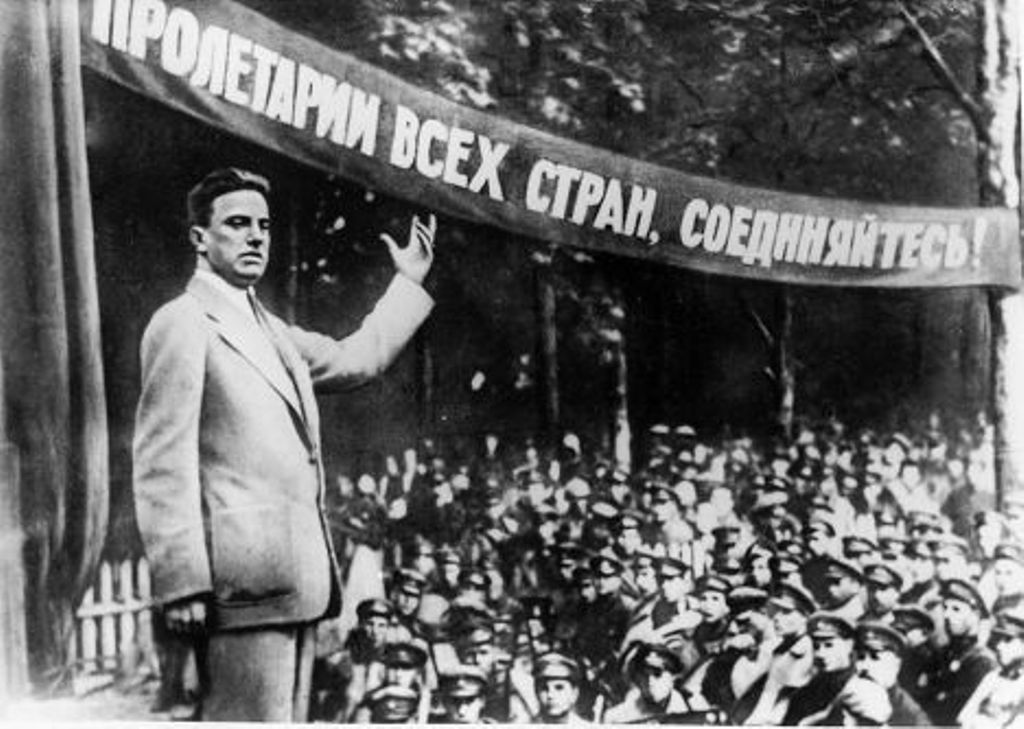 3. Укажите, в каком учебном заведении учился Маяковский.
а) в Московском университете;
б) в Петербургском университете;
в) в Московском училище живописи, ваяния и зодчества;
г) в Петербургском инженерном училище.
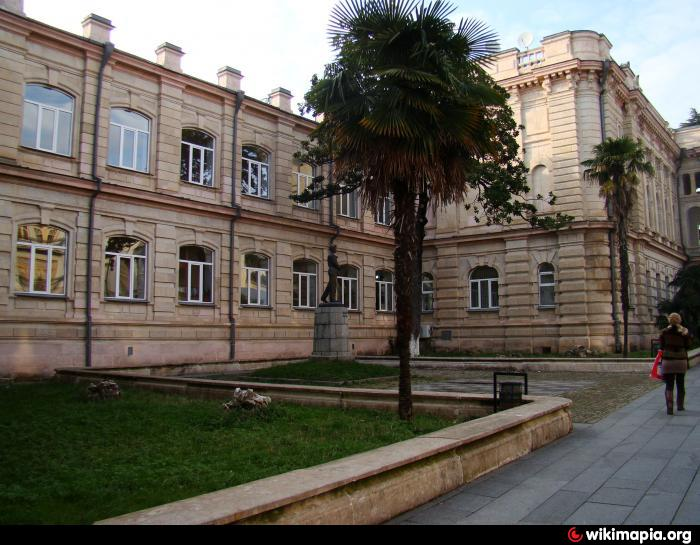 4. Какое литературное течение возглавил В. В. Маяковский?
а) имажинизм;
б) символизм;
в) футуризм;
г) акмеизм.
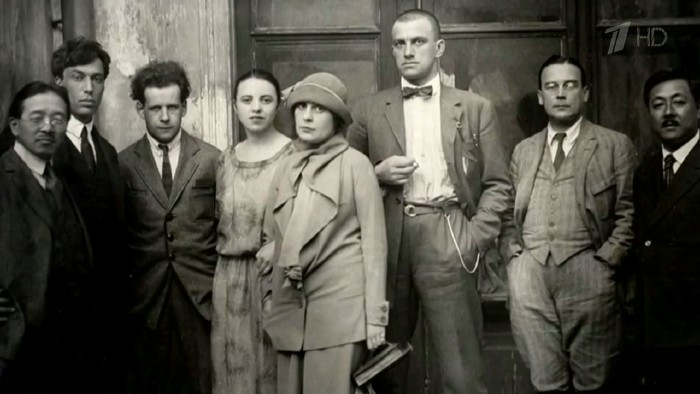 5. За что был арестован в 1908 году Маяковский и 11 месяцев провел в Бутырской тюрьме?
а) за совершение уголовного преступления;
б) за участие в демонстрации;
в) за создание антиправительственных стихов;
г) за антиправительственную политическую деятельность.
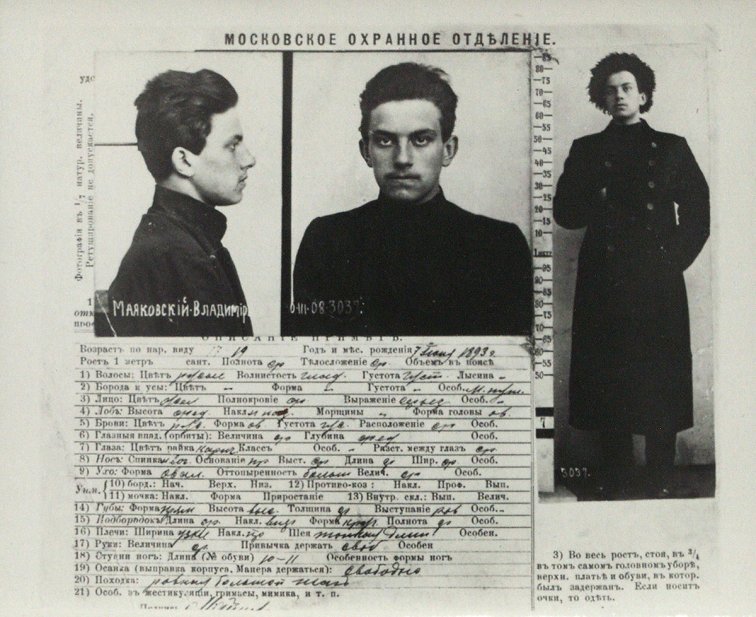 6. Кто из друзей Маяковского открыл в нем поэтический дар, назвав «гениальным поэтом»?
а) Д. Д. Бурлюк;
б) В. В. Каменский;
в) В. Хлебников;
г) А. Крученых.
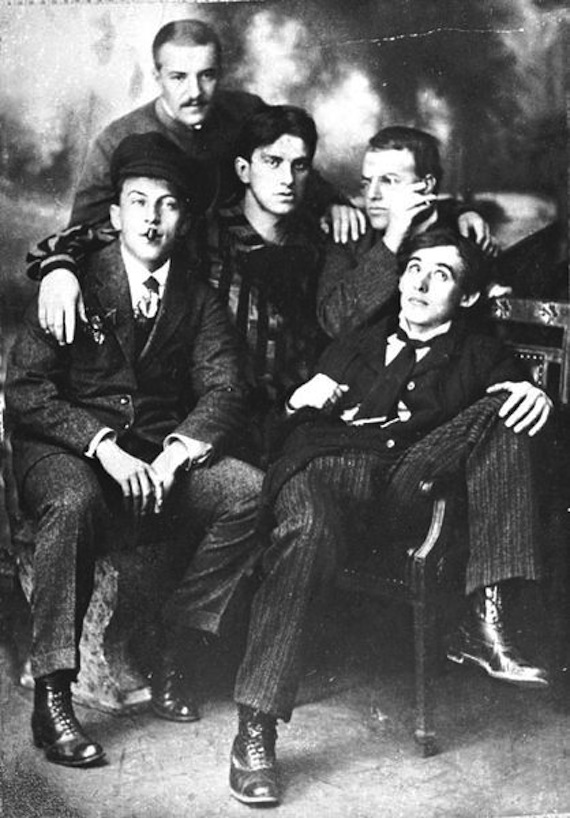 7. Назовите стихотворение Маяковского дореволюционного периода, где звучит антибуржуазная тема, и поэт так обращается к сытой толпе:А если сегодня мне, грубому гуннуКривляться перед вами не захочется — и вотЯ захохочу и радостно плюну,Плюну в лицо вам,Я — бесценных слов транжир и мот!
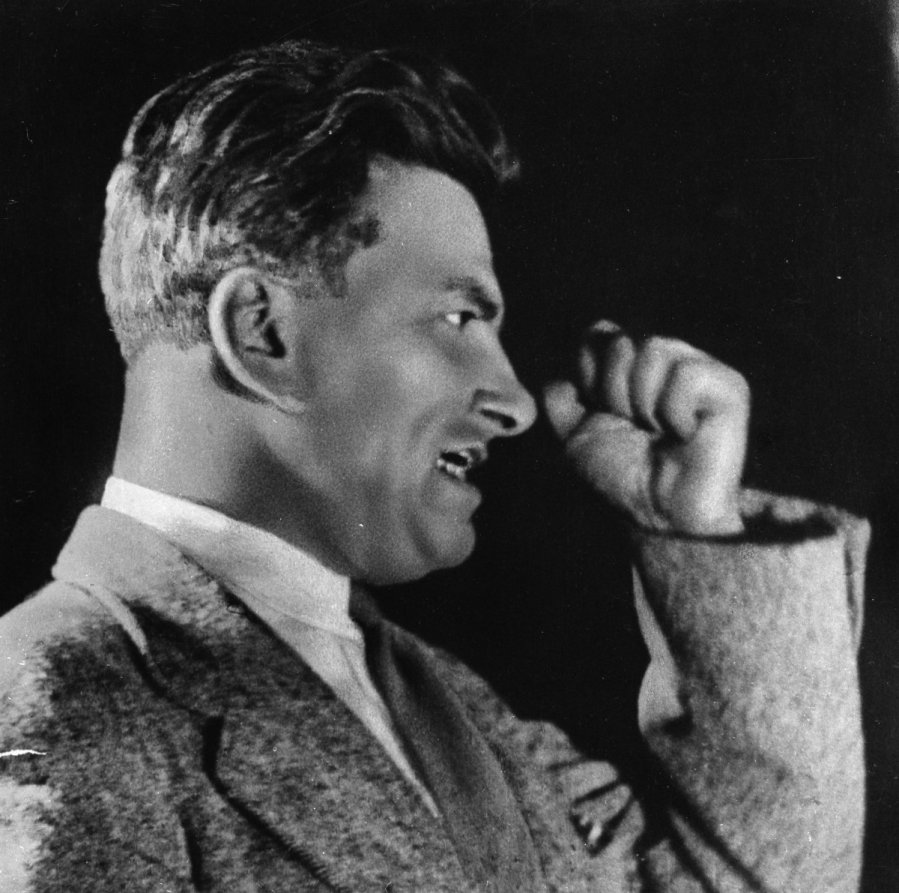 а) «Адище города»;
б) «Скрипка и немножко нервно…»;
в) «Шумики, шумы, шумищи…»;
г) «Нате!».
Ответы:
1) в
2) а
3) в
4) в
5) г
6) а
7) г
8) г
Запись в читательский дневник
Самореализация человека. Жизнь как борьба за счастье.
Маяковский. «Послушайте». Внутренняя убежденность в правоте своих нравственных идеалов отделяли Маяковского от других поэтов, от привычного течения жизни. Эта обособленность рождала
душевный протест против обывательской среды, где не было высоких духовных идеалов. Стихотворение-крик души поэта.
Отношение толпы к людям, которые из нее выделяются.
Творчество Маяковского посвящено теме противостояния героя и толпы. Толпа - это пошляки, живущие бездуховно. Они не видят прекрасного, не понимают настоящего искусства. Герой одинок в своем мире. Он не уходит от толпы, не прячется, а смело бросает ей вызов, готов на борьбу с непониманием. Например, в стихотворения «А Вы могли бы?» проведена резкая черта между «я» и «вы».